Площадь треугольника и подобие
Учитель математики МАОУ СОШ №3  Короткова А. Э.
Замечательные точки  и линии треугольника
Элементы треугольника
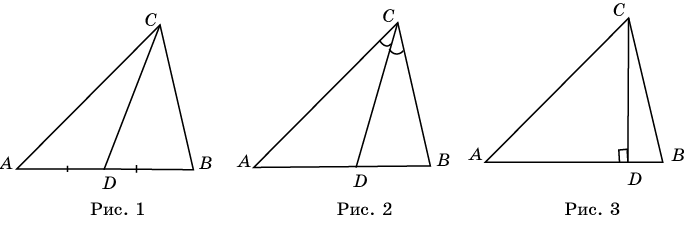 Медиана треугольника –
отрезок, соединяющий вершину треугольника с серединой противоположной стороны (рис. 1).
Биссектриса треугольника –
отрезок биссектрисы угла треугольника, соединяющий вершину с точкой противоположной стороны (рис. 2).
Высота треугольника –
отрезок, соединяющий вершину треугольника с точкой противоположной стороны или ее продолжения и перпендикулярный этой стороне (рис. 3).
[Speaker Notes: В режиме слайдов ответы появляются после кликанья мышкой]
Пропорциональность площадей
C
h
а
A
B
К
М
Площади треугольников, имеющих равные высоты, относятся как основания, к которым проведены эти высоты.
Значит, SAВС:SAKС:SKBС=AB:AK:KB
Следствие 1
Медиана треугольника делит его на два равновеликих треугольника.
В
А
М
С
Рассмотреть на уроке
Следствие 1.
B
C
О
А
D
Следствие 2
Следствие 2.
Медианы треугольника делят его на шесть равновеликих треугольников.
В
А1
С1
О
С
А
В1
Доказать на уроке
B
M
N
A
K
C
Следствие 3.
Средняя линия треугольника отсекает от данного треугольник, площадь которого    равна      площади исходного треугольника.
Подобие треугольников
В
С
O
А
D
Вспомнить доказанное ранее
В
С
O
А
D
Площади треугольников
АВО и DCO равны.
ГИА 2012
В
С
O
А
D
Диагонали AC и BD трапеции ABCD пересекаются в точке O. Площади треугольников AOD и BOC равны соответственно 16 и 9.  Найдите площадь трапеции.
Решение
k² = 9/16 = > k= ¾ => ОС:ОА =
=3:4  = > SОСВ : SОАВ = 3:4= > SОАВ = 9:3·4 = 12.
SОСD = SОАВ =12.
SABCD = SОСВ + SОАD + SОСD +SОАВ = =9+16+24=49.
Задачи для самостоятельного решения.
1) Через середину К медианы ВМ треугольника АВС и вершину А проведена прямая, пересекающая сторону ВС в точке Р. Найти отношение площади треугольника АВК и площади четырехугольника КРСМ.
2) В трапеции АВСD отношение длин оснований АD и ВС равно 3. Диагонали трапеции пересекаются в точке О, площадь треугольника АОВ равна 6. Найти площадь трапеции.
ЕГЭ прошлых лет
В
С
O
А
D
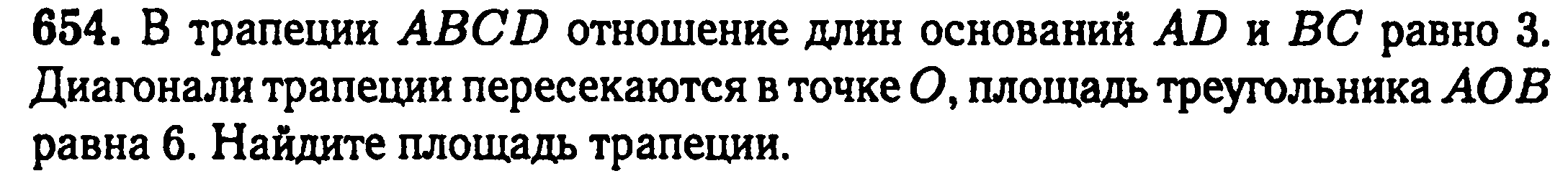 ГИА 2013
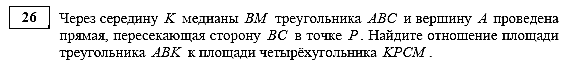 F
В
Р
К
А
С
М